الوحدة التاسعة
ضرب وقسمة الأعداد الكلية
Step 2
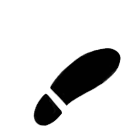 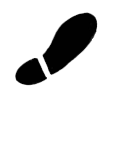 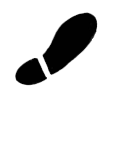 You
Step 1
Step 3
[Speaker Notes: Keywords:
Steps, Goal, achievement, process]
سنتعلم في هذه الوحدة خواص الضرب و القسمة، والضرب والقسمة على مضاعفات 10
ضرب عدد مكون رمزه من رقم واحد في آخر مكون رمزه من رقمين أو أكثر
خواص الضرب والضرب ب10و مضاعفاته
الخطوة الأولى: نضرب بالآحاد
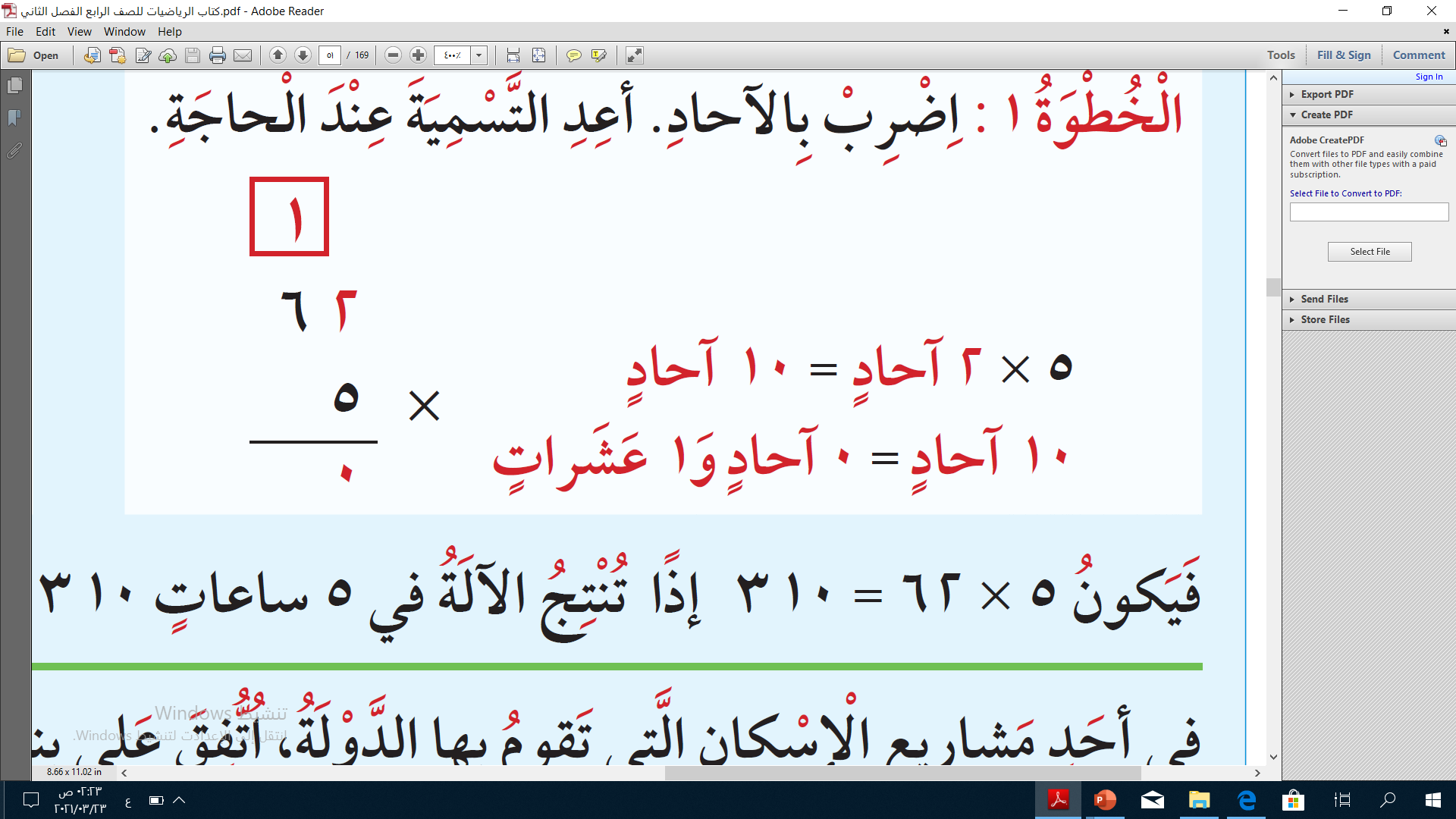 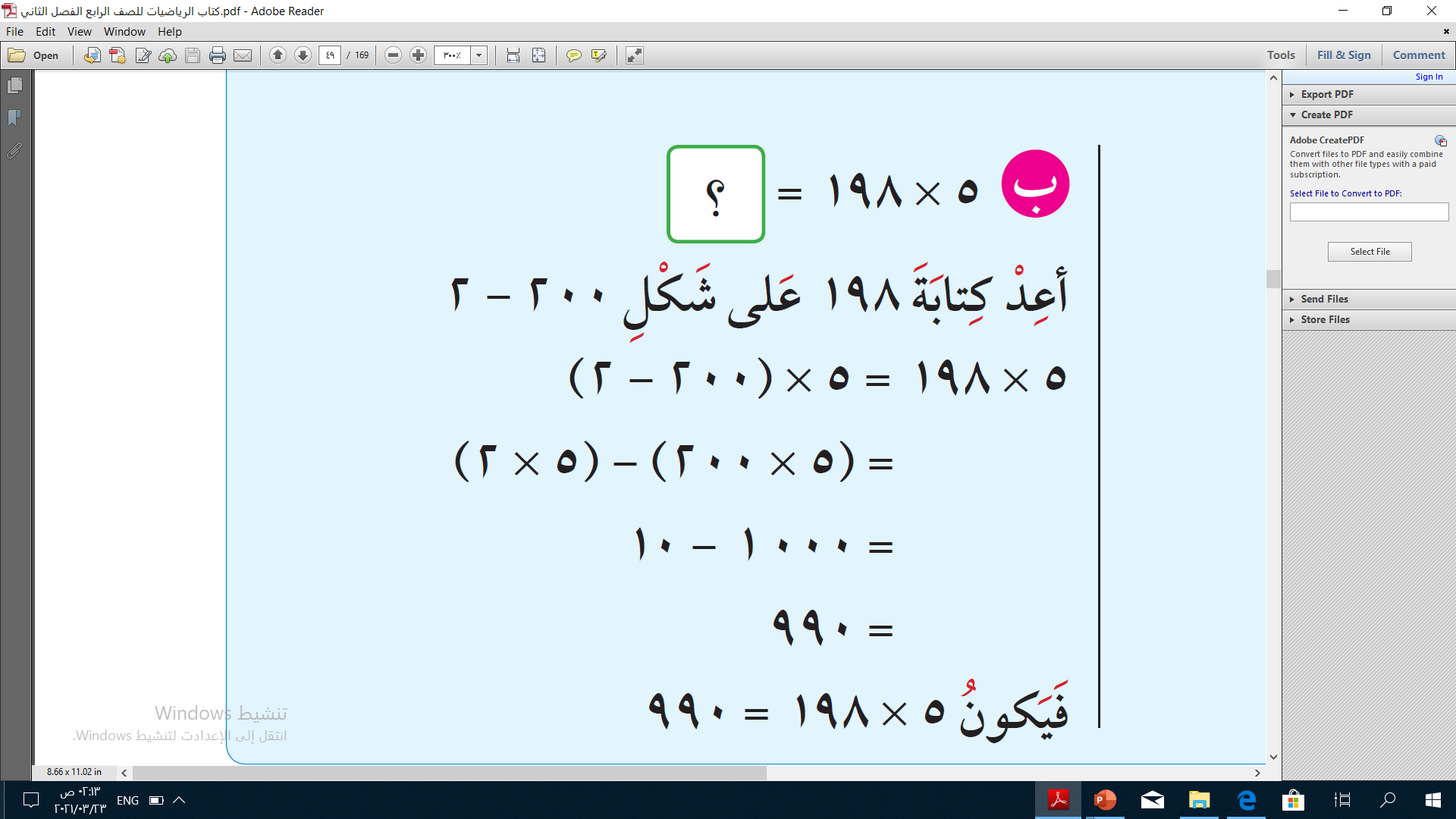 الخطوة الثانية: نضرب بالعشرات
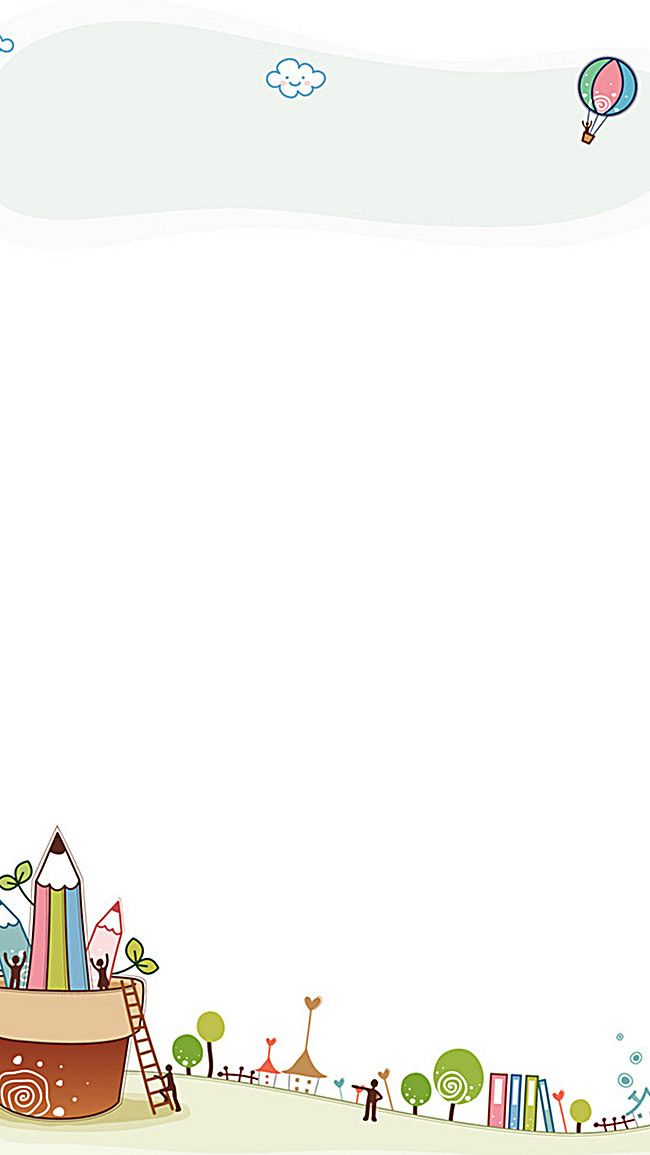 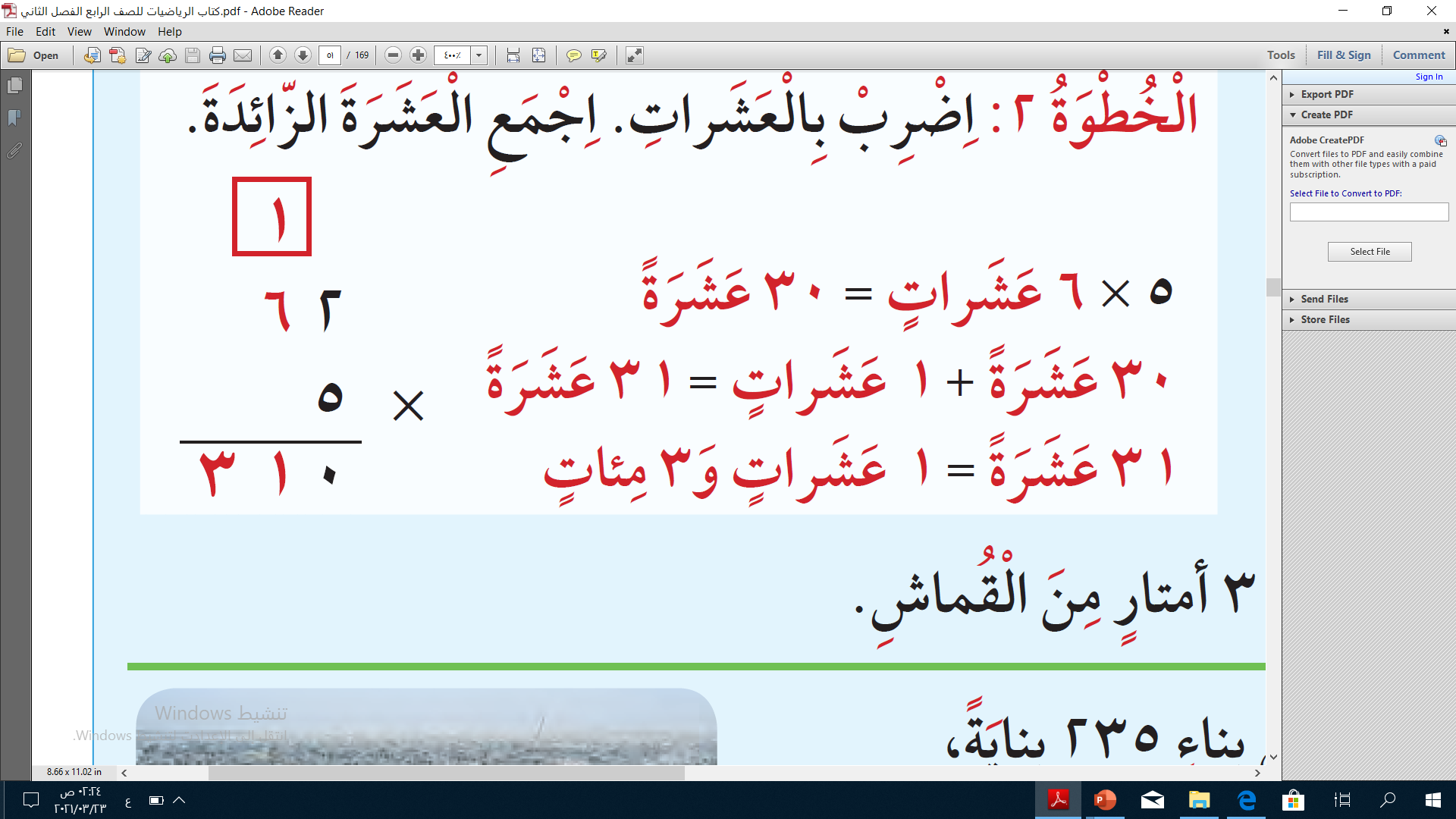 استكشاف ضرب عددين مكونين رمزهما من ثلاث أرقام
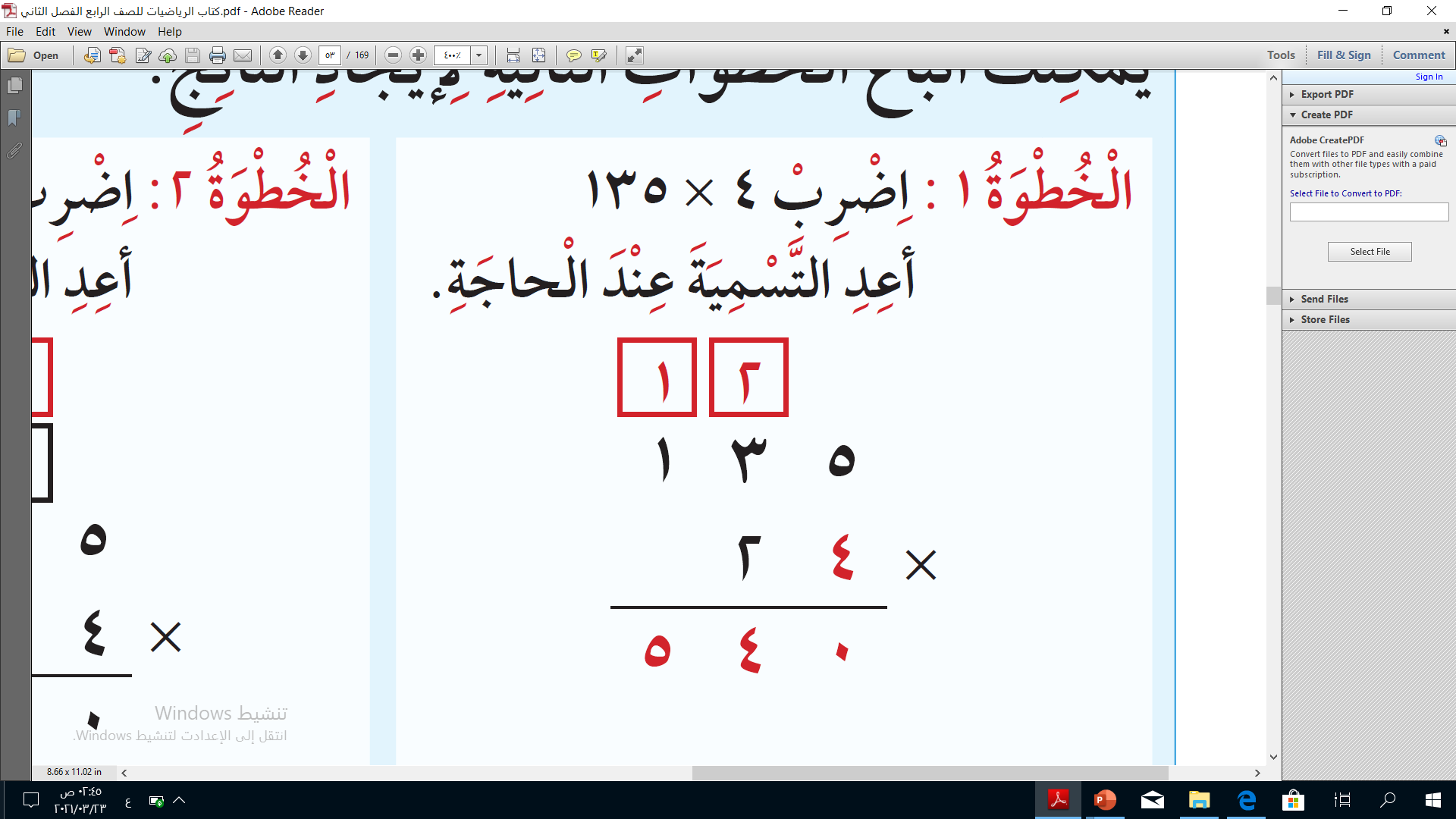 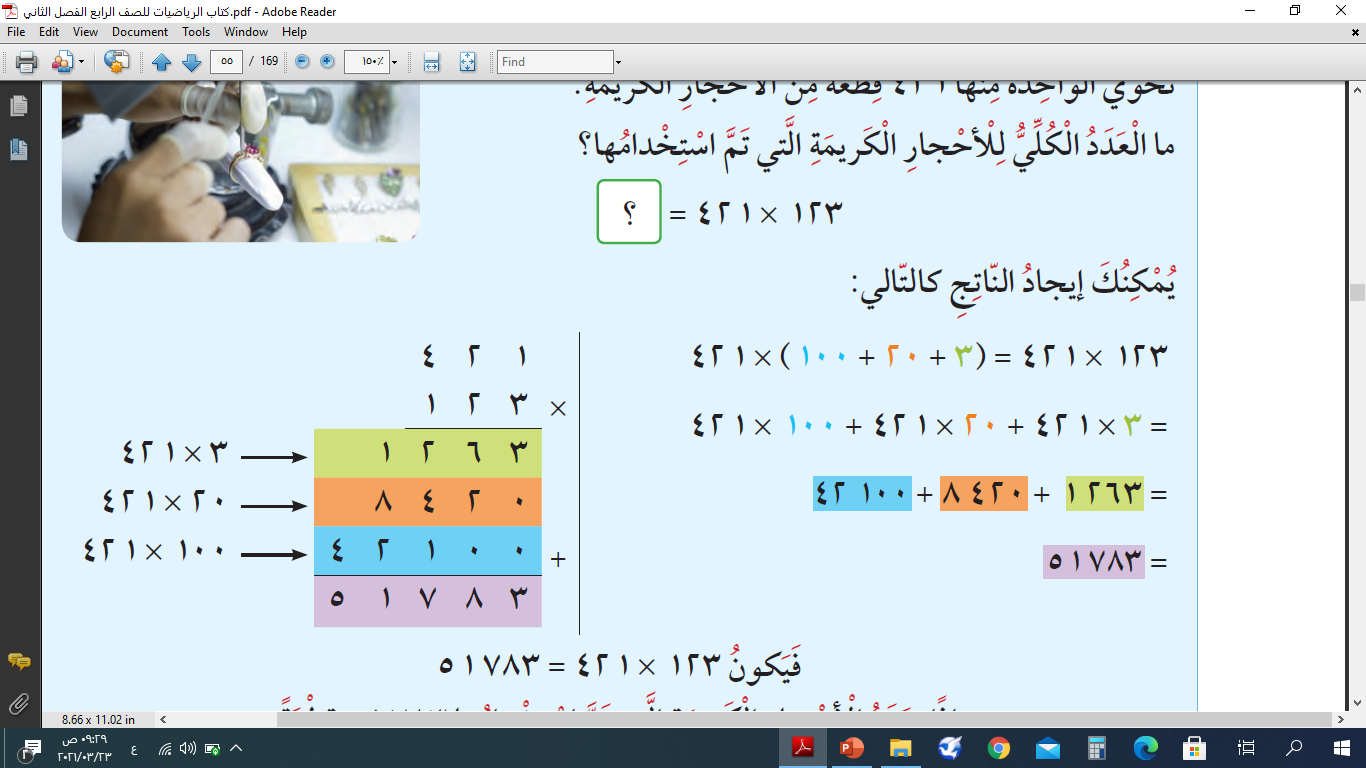 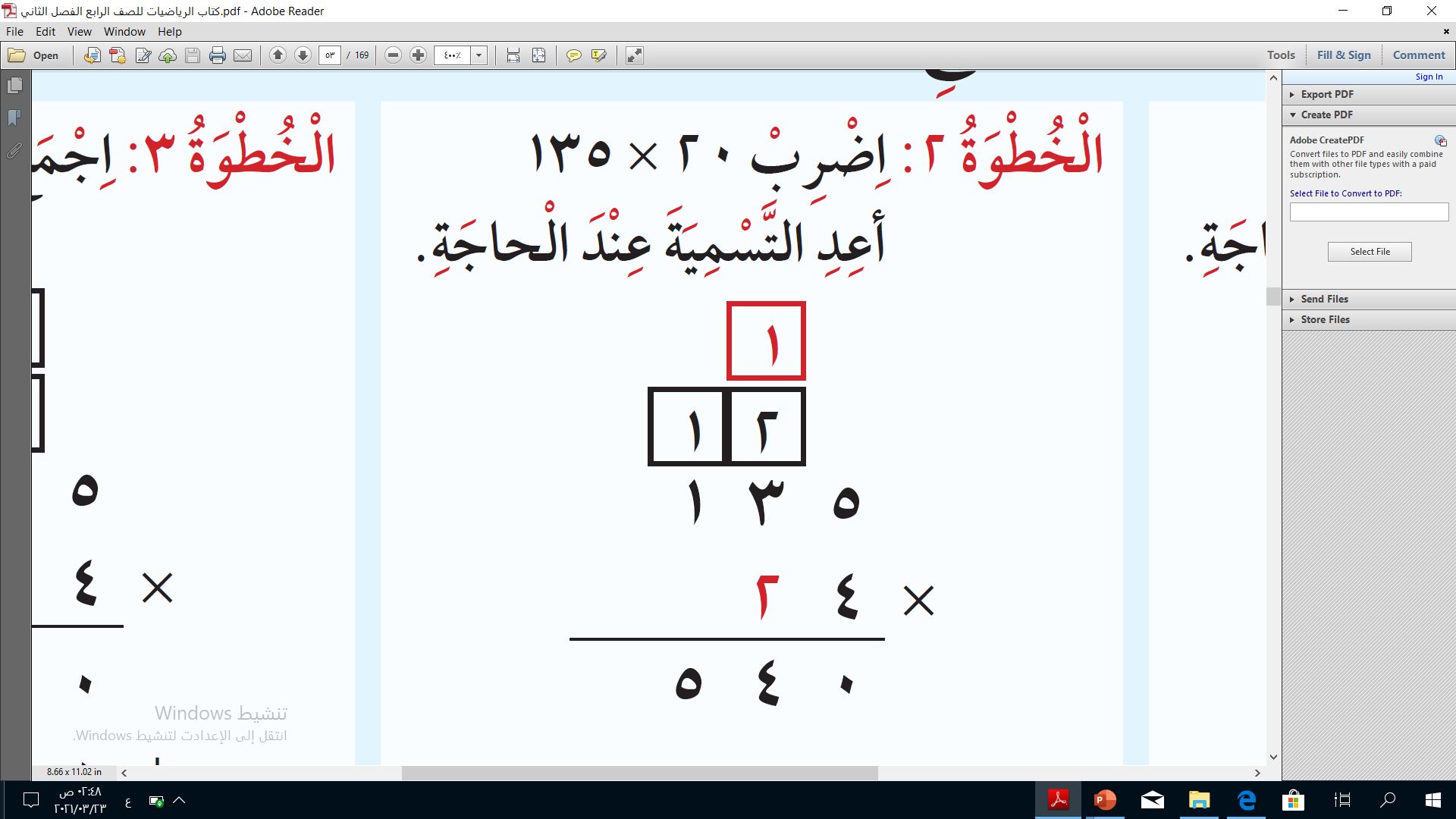 أو
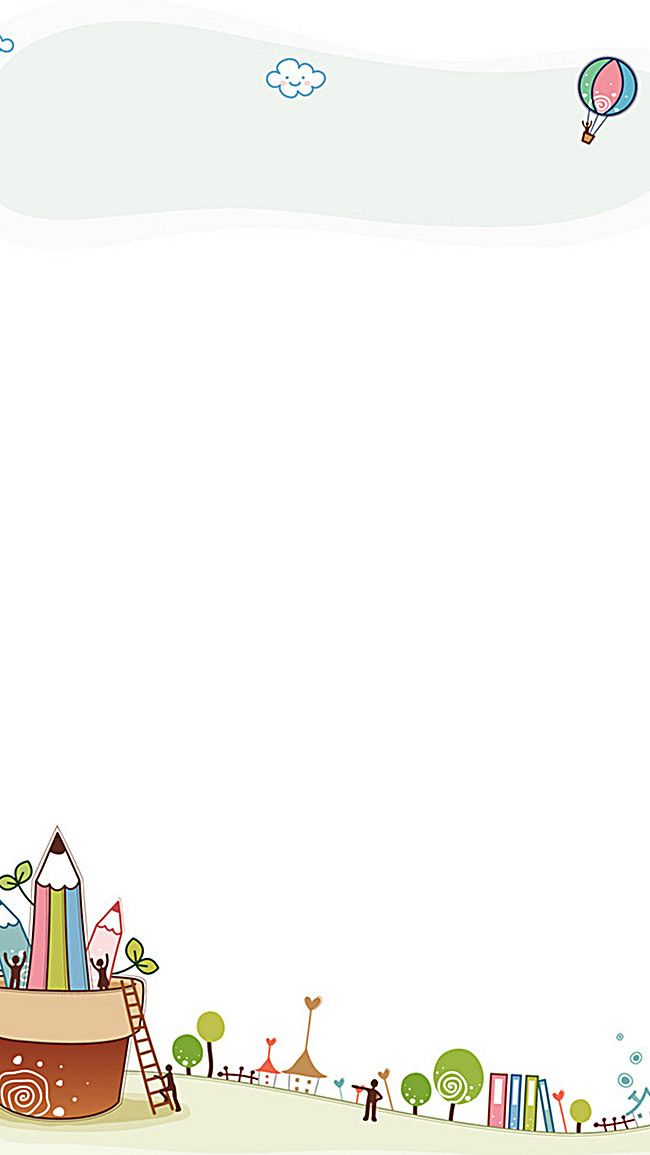 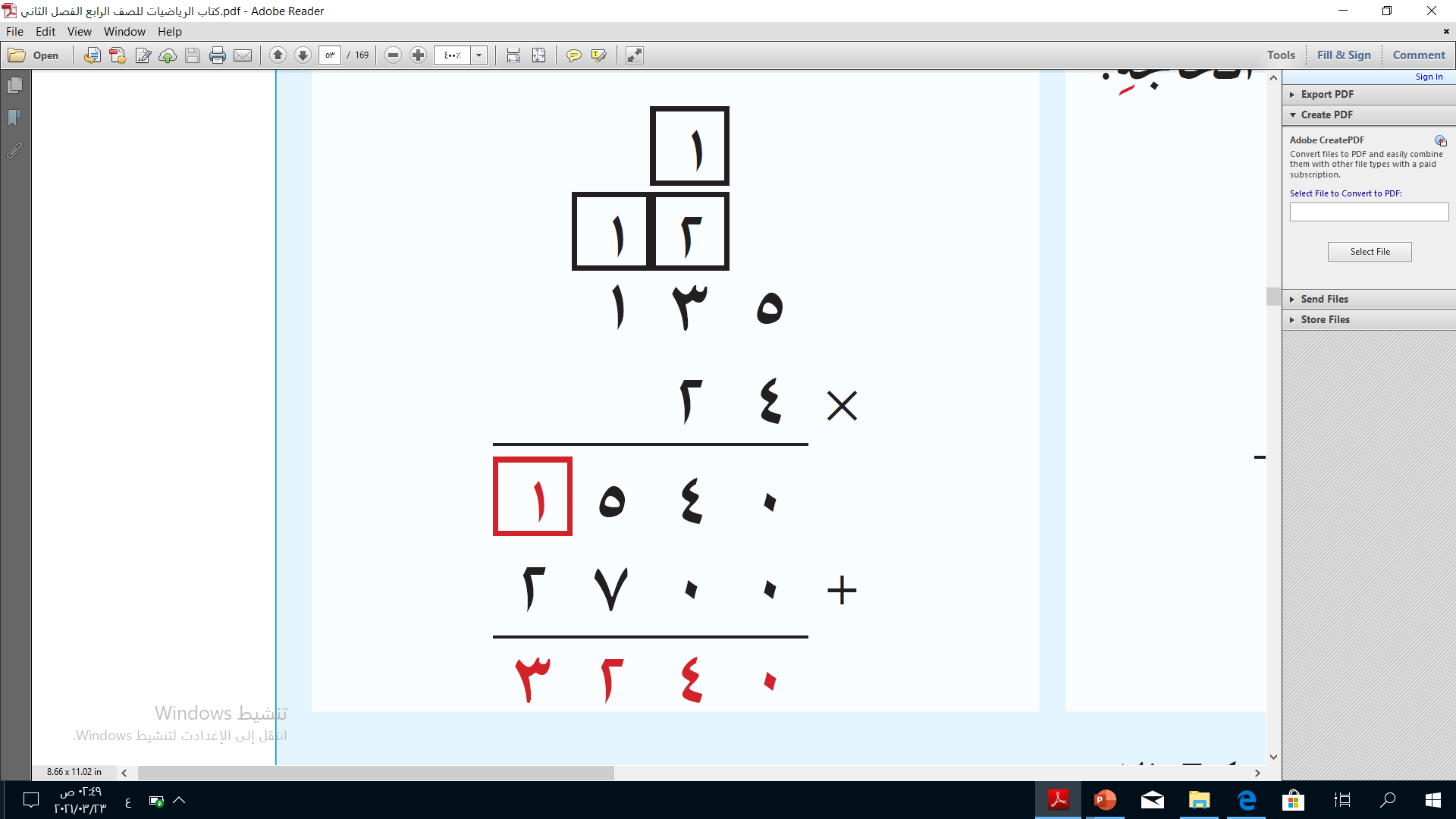 الخطوة الثانية:  اجمع النواتج
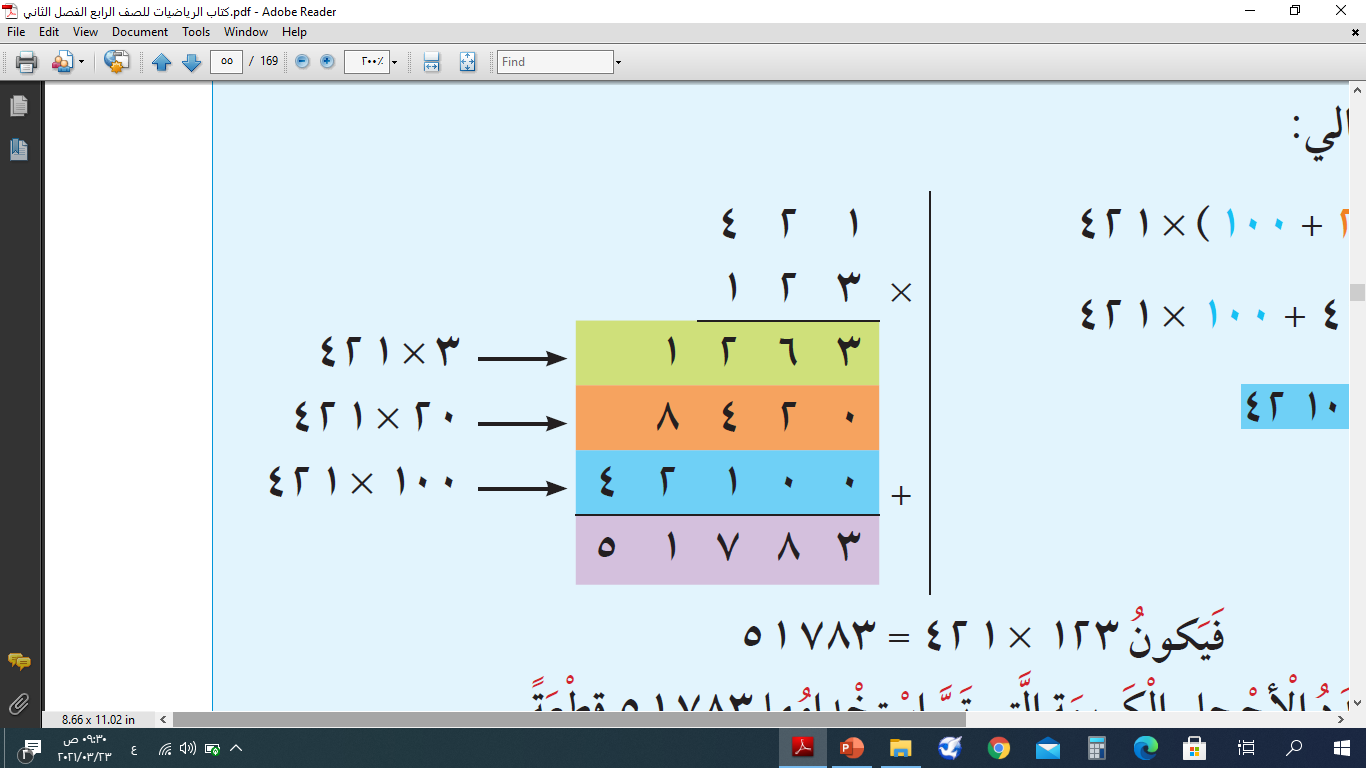 ضرب ثلاث أعداد أو أكثر
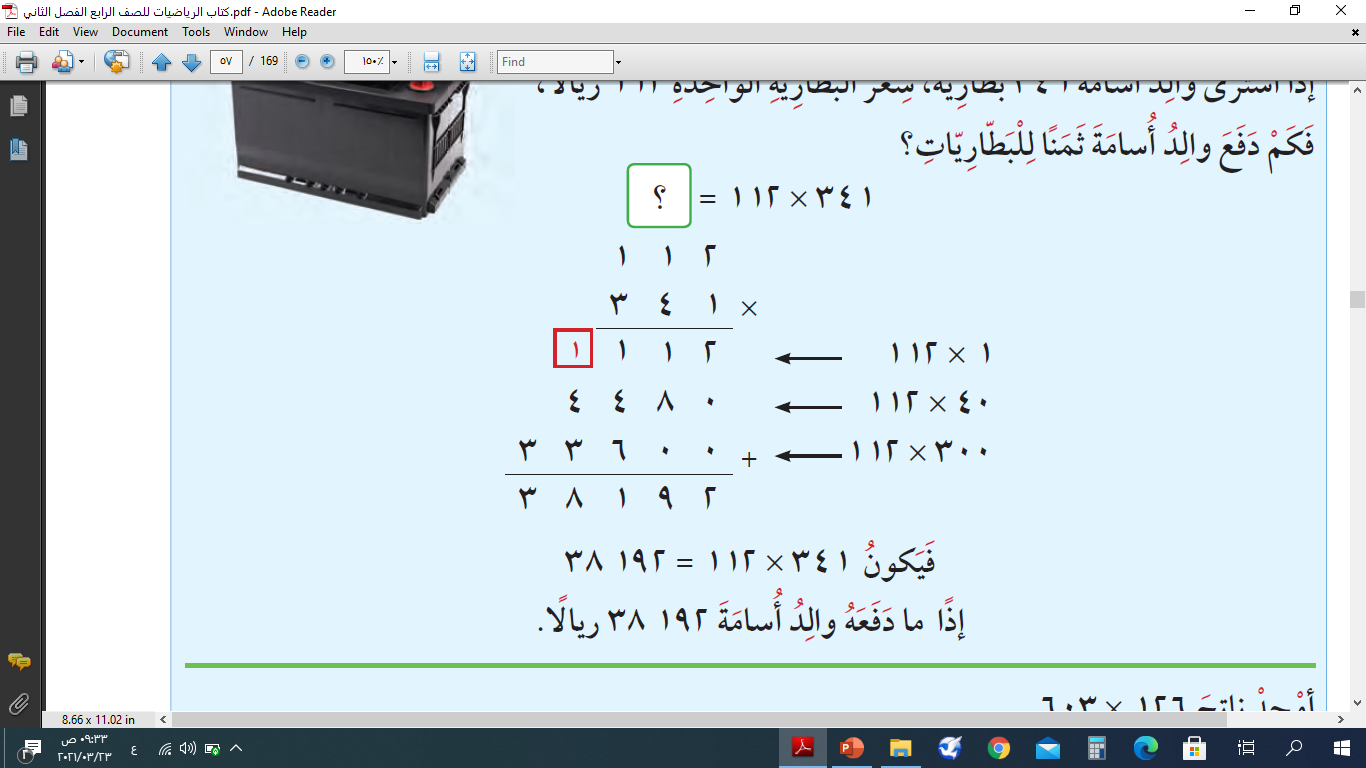 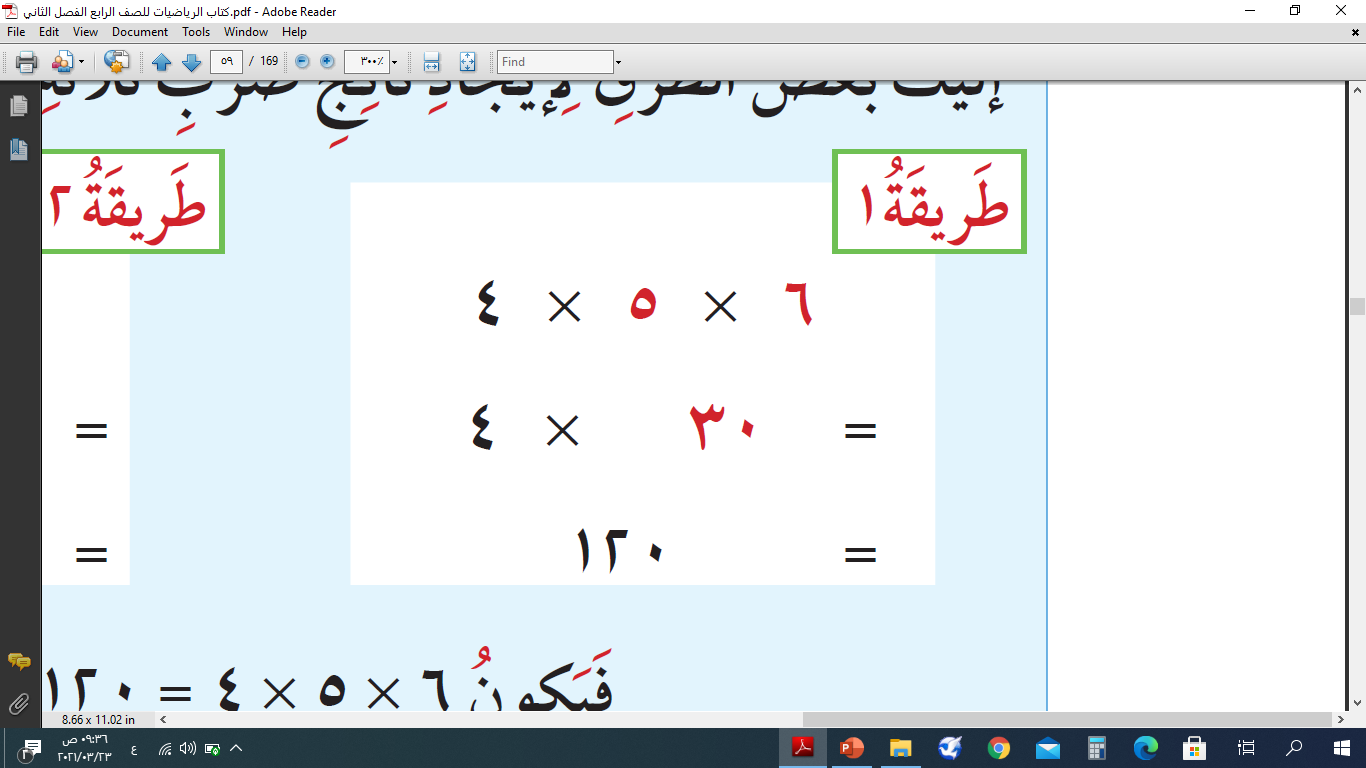 طريقة أولى
طريقة ثانية
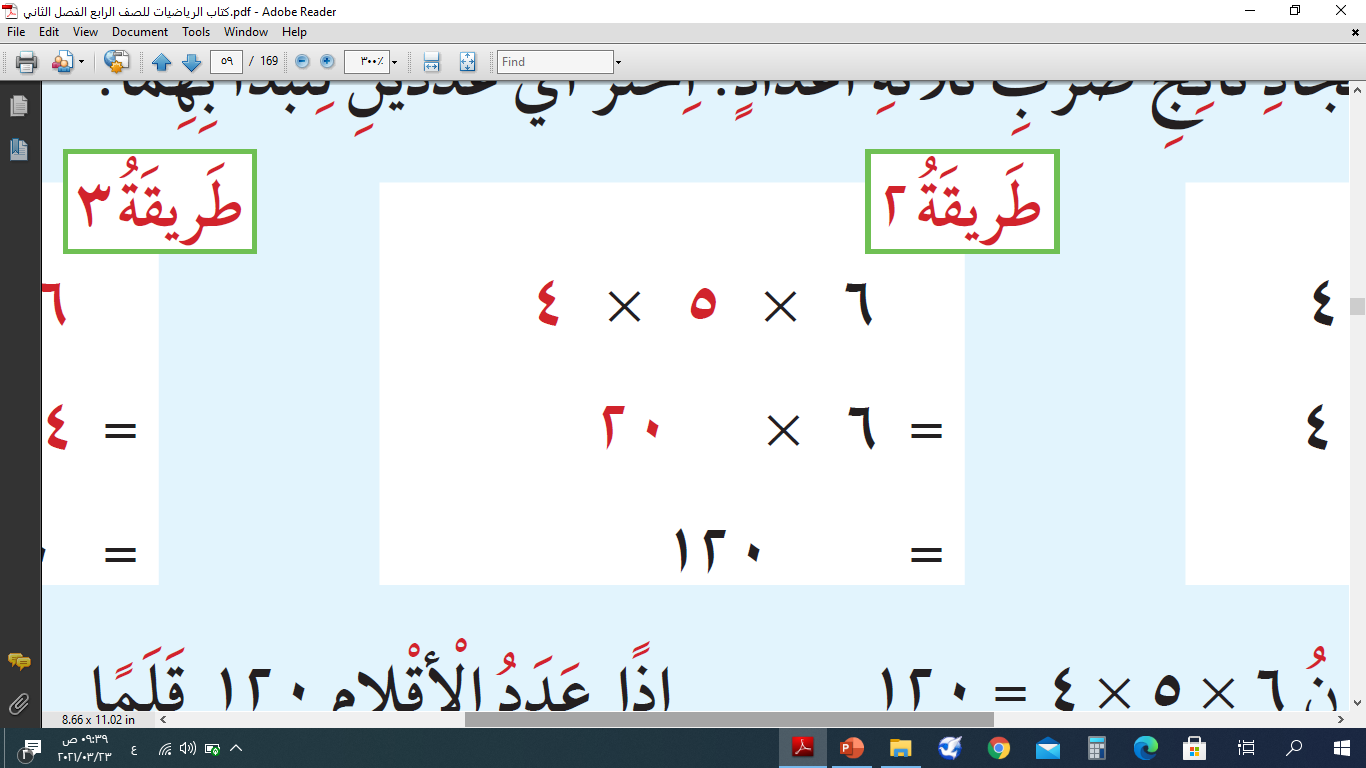 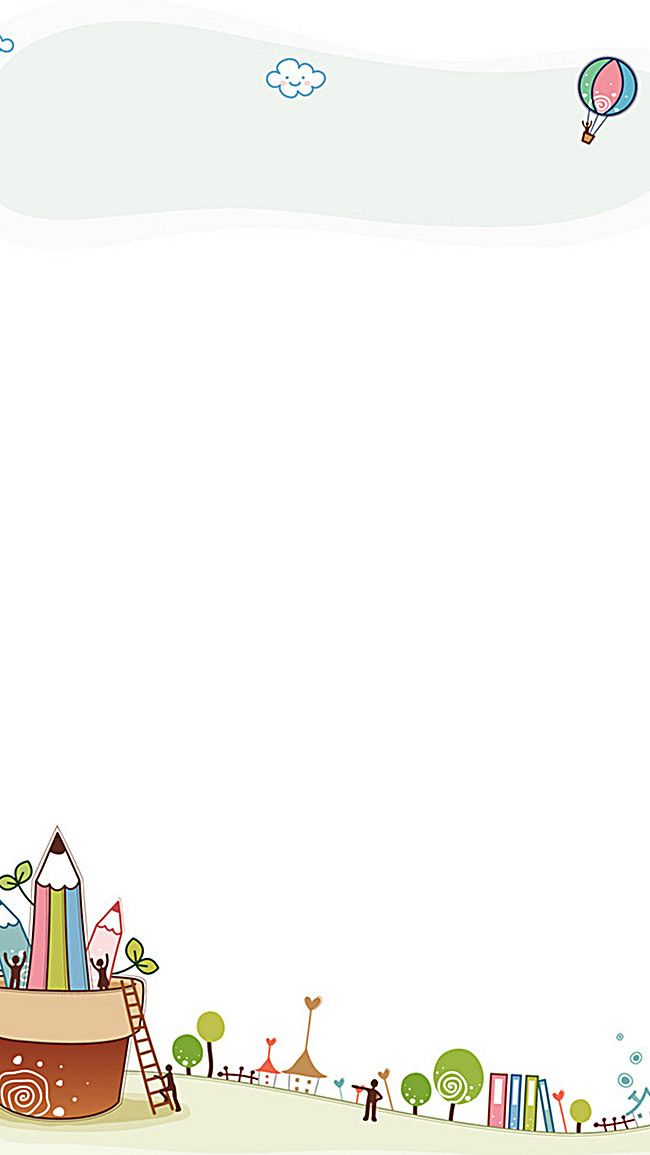 طريقة ثالثة
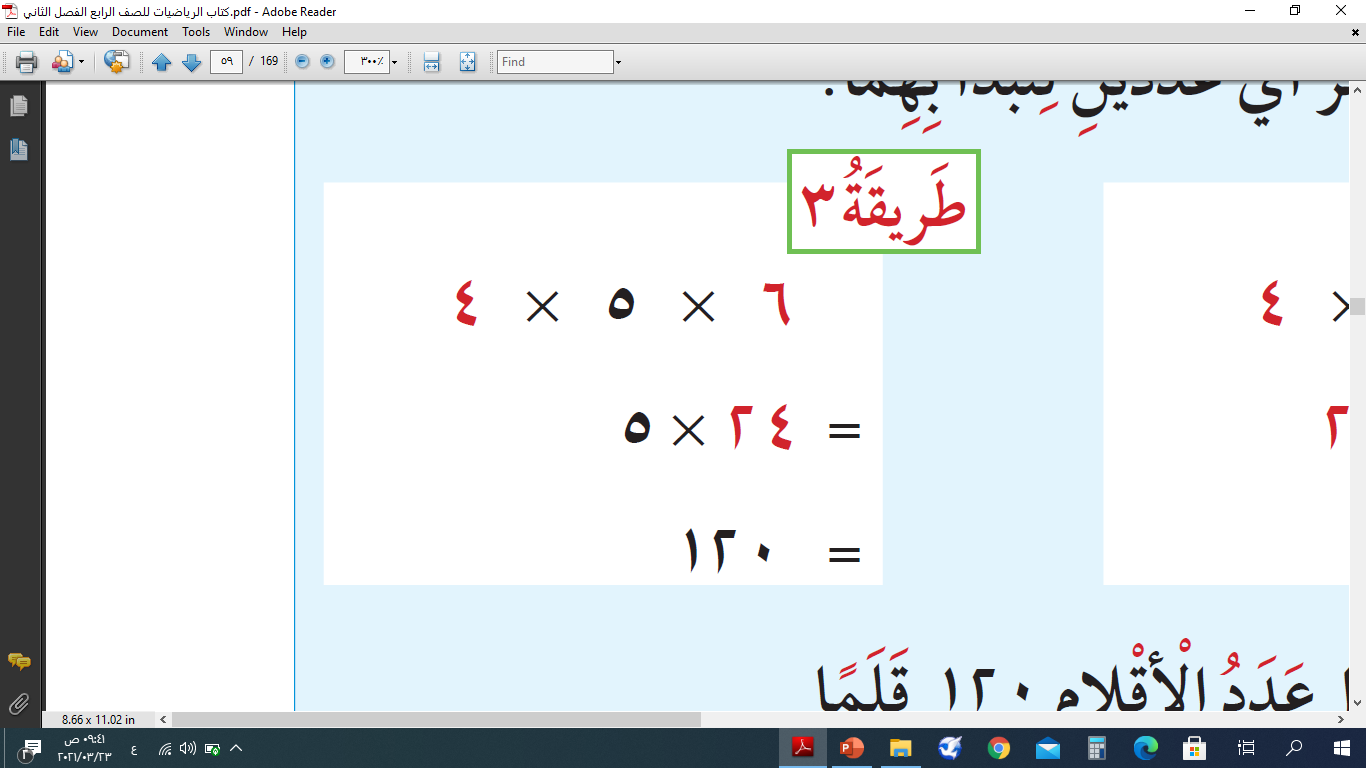 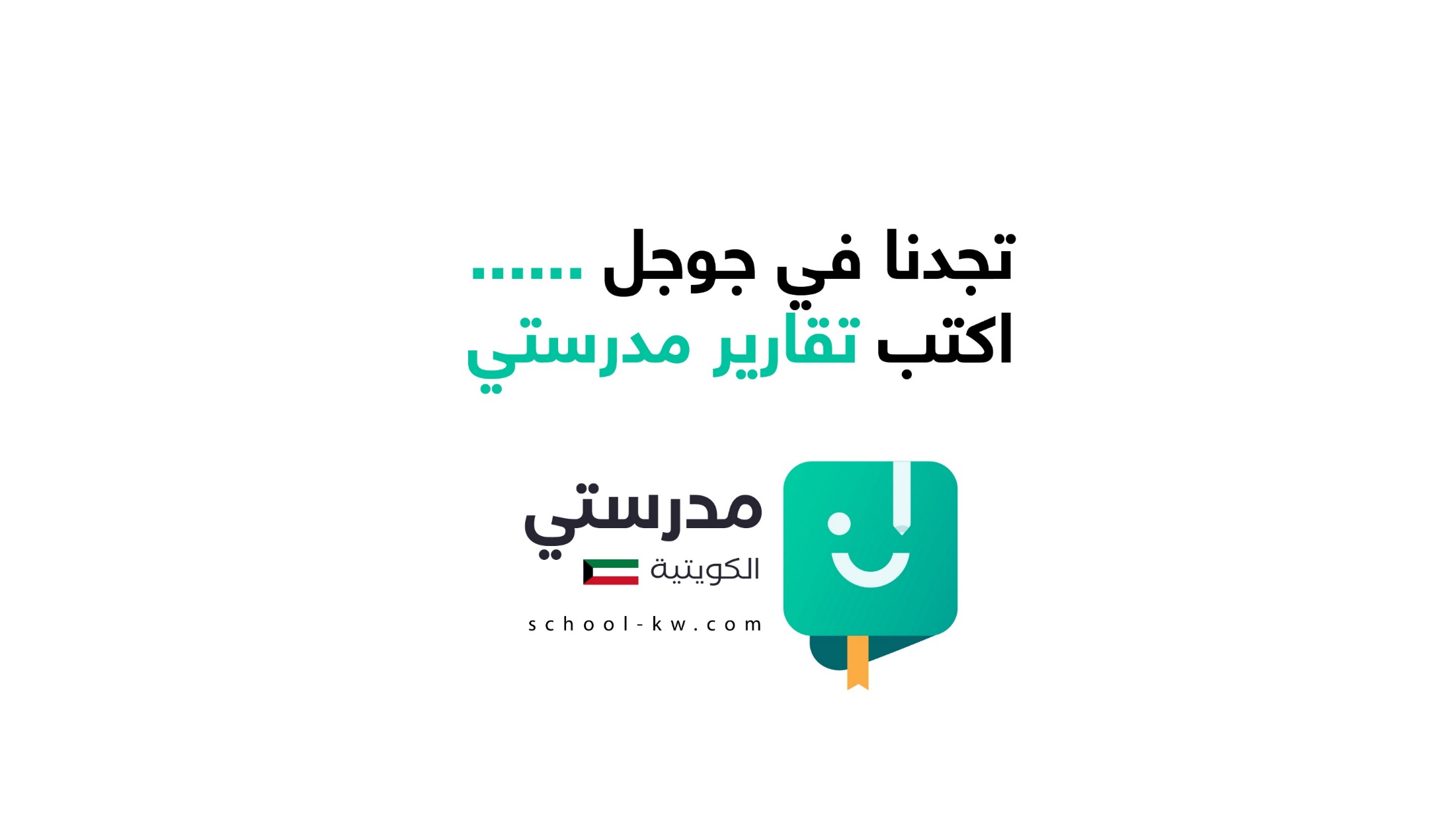